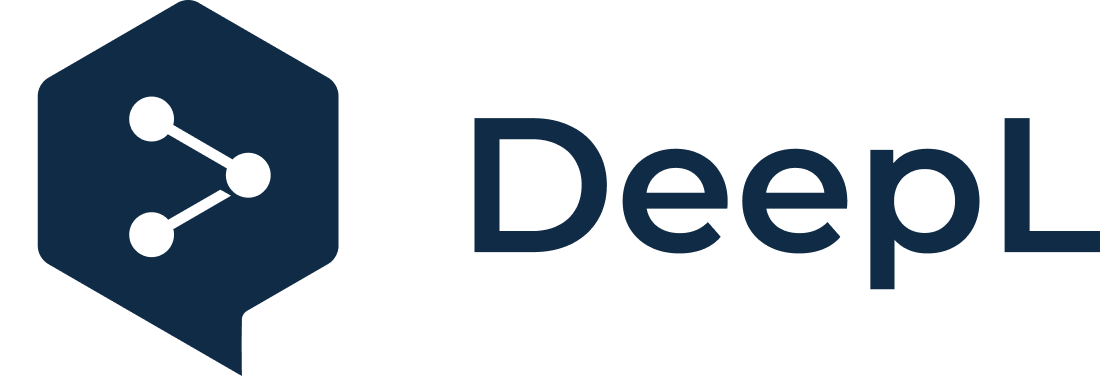 Subscribe to DeepL Pro to edit this document.
Visit www.DeepL.com/profor more information.
Systémy sociálního zabezpečení v Evropě
Walter Lorenz
Potřeba sociální politiky v moderní době
Lidé potřebují komunitu - které není "přirozeně" poskytováno
biologická nutnost (člověk je tvor, který je po narození dlouhodobě závislý na druhých).
psychologická nutnost (konkrétně lidské schopnosti, jako je jazyk, bezpečí, pocit vlastního já, se rozvíjejí pouze v interakci s ostatními).
ekonomická nutnost (relativní soběstačnosti lze dosáhnout pouze ve skupinách; dělba práce i v "primitivních" společnostech mezi sběrem potravy nebo lovem, přípravou jídla, péčí o domácnost, kulturními výdobytky ..).
sociální nutnost (role, vzorce chování, očekávání, linie autority) "naučená" v komunitě.
Význam "kapitálu" v moderních společnostech
Pierre Bourdieu: kapitál lze chápat jako formu paliva, která umožňuje agentům reprodukovat jejich postavení v sociálním poli a představuje imanentní strukturu sociálního světa. V závislosti na oblasti, kde kapitál funguje, se může projevovat ve třech radikálních formách: ekonomický, kulturní a sociální kapitál.
ekonomický kapitál: jednotlivé hmotné statky, které lze přímo a snadno směnit za peníze.
Kulturní kapitál: forma kapitálu, která je "za určitých podmínek přeměnitelná na ekonomický kapitál a může být institucionalizována ve formě vzdělání". 
sociální kapitál: síť sociálních vztahů, která zvyšuje schopnost aktéra prosazovat své zájmy.
Politická výzva modernity:kapitalismus vytváří nerovnoměrné rozdělení všech forem kapitálu
Finanční kapitál (majetek, vlastnictví výrobních prostředků) zajišťoval středním vrstvám také získání lidského kapitálu (služebnictvo, dělníci), takže mohly volně akumulovat sociální kapitál: volný čas v klubech, zájmové aktivity, veletrhy, obchodní partneři... politické strany. 

Pro dělnické třídy to znamená nejen méně finančního kapitálu, ale také omezení sociálního kapitálu.
hlavní otázka: kdo je nyní zodpovědný za řešení sociálních problémů?
jednotlivci - v takovém případě je třeba je upozornit na jejich odpovědnost, pravděpodobně prostřednictvím odstrašujících prostředků (hrozba pracovny).
dobrovolníků (církve, humanitární projekty, filantropie) tím, že pomáhají "neformálně".
veřejné organizace - policie, instituce (školy, nemocnice, azylové domy), sociální pracovníci.
Proč patříte k národnímu státu?
Máte pas?
Možnost volit?
Být chráněn zákonem proti nespravedlivému zacházení?
Využívání veřejných služeb?
Pocit, že se stát stará o mé zdravotní a sociální potřeby, když nemám žádné jiné zdroje?
Která z těchto opatření poskytuje Evropská unie?
Širší význam pojmu "welfare" v moderních společnostech
Blahobyt není jen nepřítomnost "utrpení" (což by bylo zajímavé pouze v krizových situacích nebo pro lidi v "okrajovém" postavení v důsledku nemoci, chudoby, sociálních podmínek, delikvence...) - ALE
Blahobyt popisuje základní prvky sociální existence.
Svoboda před hrozbami (fyzická, psychická bezpečnost)
Přístup k základním zdrojům (jídlo, přístřeší, vzdělání).
Právní bezúhonnost (ochrana před nespravedlivým a neférovým zacházením).
Právo na příslušnost ke společenským jednotkám (rodina, komunita, sdružení, národní stát).
"občanství" jako záruka plného uznání osobnosti, "právo patřit".
Teorie T. H. Marshalla o stádiích vývoje občanství:
Občanství (1700): práva nezbytná pro svobodu jednotlivce, jako je osobní svoboda, svoboda projevu, právo vlastnit majetek, svoboda myšlení / náboženství atd. Instituce, které jsou s občanskými právy nejpříměji spojeny, jsou soudy.
Politické občanství (19. století): právo podílet se na výkonu politické moci (aktivní a pasivní hlasování, zakládání stran a vstup do nich).
Sociální občanství (1900): právo být veřejně uznáván jako stejně zranitelný, a tedy "hodný ochrany" ze strany veřejných institucí a zákona (důchody, zdraví a vzdělání jako právo, regulovaná práce).
Sociální péče se tak stává politickou záležitostí (i tam, kde je poskytována převážně soukromě).
Jde o základní hodnoty, které jsou základem pro vytvoření moderní společnosti:
Požadavek rovnosti (práva, participace, demokracie, legitimizace)
Požadavek osobní svobody (svoboda "být sám sebou", bez zásahů druhých, svoboda mít vlastní názor, žít podle vlastních zásad). Viz reakce na krizi Corona
Oběma principům však nelze vyhovět pouze úsilím jednotlivce ani delegací na stát: principy jsou potenciálně ve vzájemném rozporu, ale zároveň se sbližují v nutnosti neustále mezi nimi vyjednávat.
Nutnost směřovat k sociálnímu občanství:
Demokracii a participaci hrozí, že ztratí smysl, pokud se stát (kolektiv) buď nezajímá o každodenní starosti občanů, nebo jejich životy ovládá natolik (autoritářství), že nemohou využívat žádnou míru sebeurčení a svobody.

Poskytování sociální ochrany (sociálního zabezpečení) je nezbytné pro politickou legitimizaci státu a integraci společnosti.
Lidé, kteří zůstávají bez ochrany, "vypadávají" ze společnosti, nemají zájem o demokratické procesy ("nebezpečný dav", zdroj nepokojů, anarchie, neposlušnosti, nemají co ztratit).
Norbert Elias: "civilizační procesy"
být občanem znamená nejen mít základní občanské svobody, politickou moc a občanské povinnosti, ale také žít "civilizovaným" životem.  A to, co znamená civilizovaný (tj. normy a standardy určující, jak by měl jednotlivec žít a jednat jako plnohodnotný člen politického společenství), bylo postupně začleněno do definice občanství.  
A v pozdějších fázích společenské existence se tato obohacená představa o občanství promítla do toho, co daná společnost považuje za blahobyt a deprivaci (Townsend, 1979), což mělo následně významný dopad i na instituce sociální péče. (rostoucí očekávání!)
Sociální péče je dynamický proces, nikoli statický stav.
Diskuse
Co může stát poskytnout, co nemůže poskytnout žádná jiná instituce nebo úroveň společnosti nezávislá na státu? (vyjmenujte činnosti)
Jaká jsou nebezpečí spojená s přílišnou závislostí na státu?
Jaké služby mohou organizace občanské společnosti poskytovat nejlépe a proč? (příklady a důvody)
Jaká jsou omezení vašeho poznání "co je pro mě nejlepší" a jak to ovlivňuje váš pocit svobody (uveďte příklady)?
Korespondence občanství s "režimy sociálního zabezpečení
Korespondence s "režimy sociálního zabezpečení
Korespondence s "režimy sociálního zabezpečení
subsidiarita
Čí je to problém?
Čí je to problém?
Čí je to problém?
Kombinace sociálních dávek
herci
organizace